Крок 1. Отримання Довідки про взяття на облік внутрішньо переміщеної особи в управлінні соціального захисту населення за місцем фактичного проживання (перебування) на підконтрольній українській владі території;

  Крок 2. Відкриття поточного рахунку у відповідному відділенні Ощадбанку за місцем реєстрації, проживання /перебування внутрішньо переміщених осіб;

  Крок 3. Звернення до територіального управління Пенсійного фонду України із заявою про призначення (поновлення) виплати пенсій та певним переліком документів.
Перелік документів для  надання до територіального управління Пенсійного фонду України:

Паспорт (оригінал, копія 1-2 сторінок та реєстрації),

 Ідентифікаційний номер (оригінал та копія),

 Довідку про взяття на облік внутрішньо переміщеної особи (відповідно до постанови КМУ  від 01.10.2014 № 509) (оригінал та копія),

Довідку про відкриття поточного рахунку в установах ПАТ «Державний ощадний банк України».






«…на підставі інформації про тривалу відсутність (понад 60 днів) особи за місцем проживання, приймається рішення про скасування дії Довідки про взяття на облік внутрішньо переміщеної особи» (ст.12 Закону України від 20.10.2014 №1706-VII  «Про забезпечення прав і свобод внутрішньо переміщених осіб») .
Електронне пенсійне посвідчення (ЕПП)    
    
 Крок 1. Одночасно при зверненні до управління Пенсійного фонду України за місцем фактичного проживання   пенсіонер – переселенець може оформити електронне пенсійне посвідчення (ЕПП). 

Крок 2. Звернутись до відділення Ощадбанку для отримання ЕПП.

Крок 3. Ідентифікація в установах Ощадбанку здійснюється перші два рази через  кожні шість місяців з дня відкриття рахунку, у подальшому -  один раз на рік.
     


       

За відсутності електронного пенсійного посвідчення ідентифікація в установах Ощадбанку здійснюється кожні три місяці з дня відкриття рахунка.
Пенсія внутрішньо переміщеним  особам призначається, поновлюється та виплачується за умови:
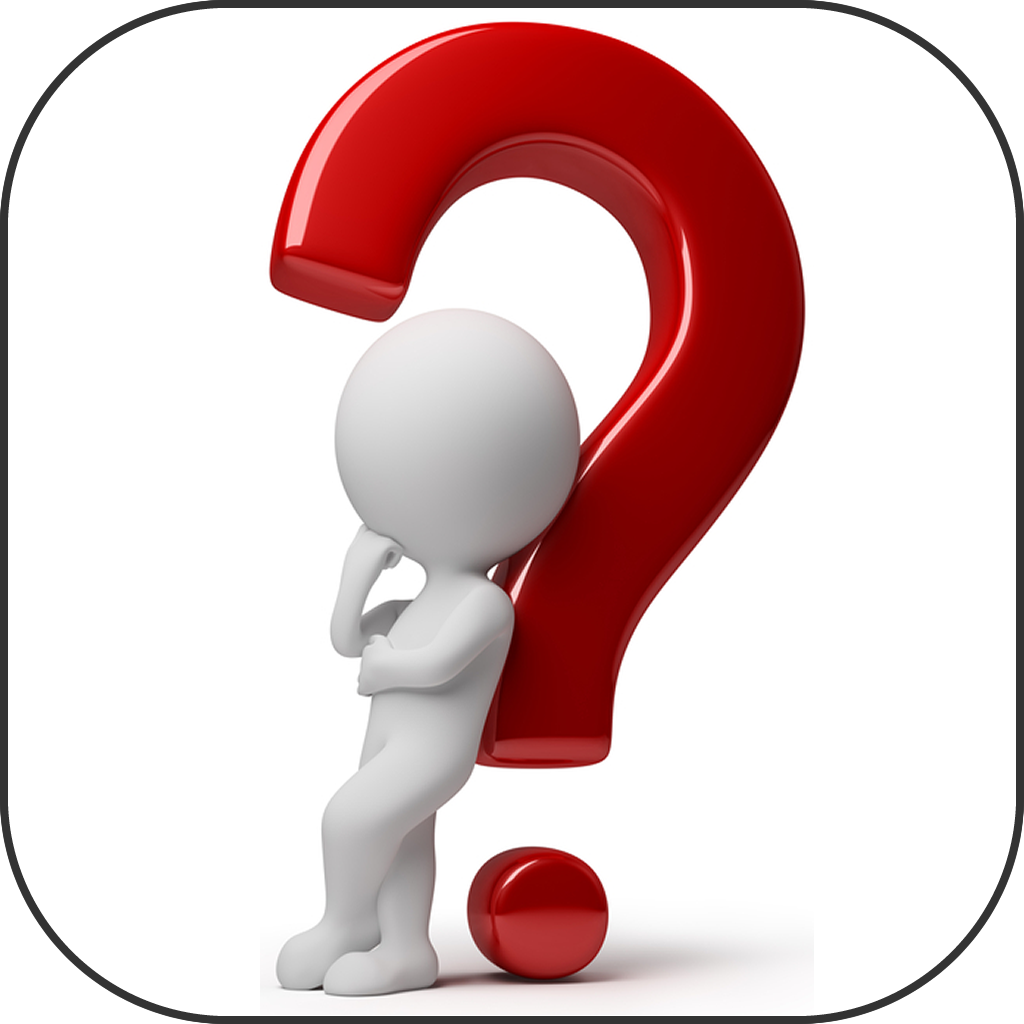 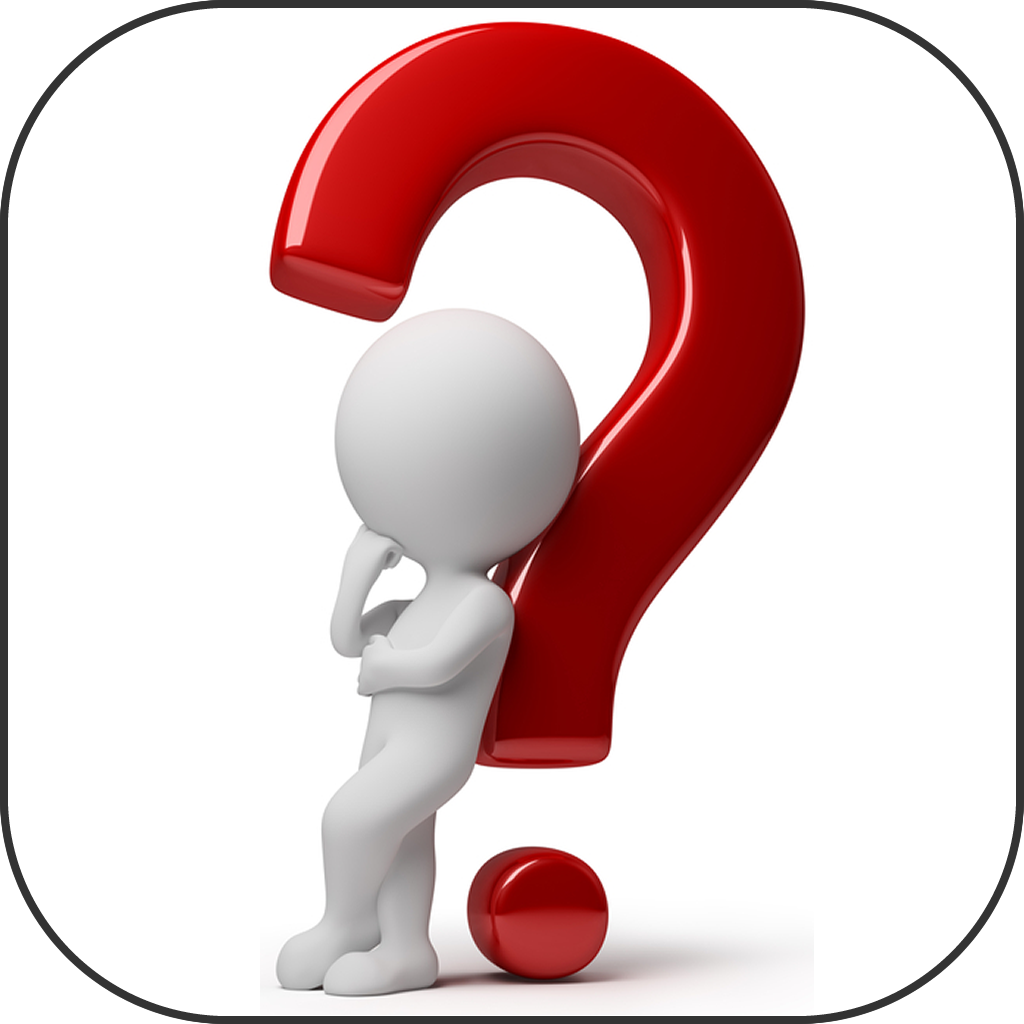 м. Авдіївка
(066) 572-34-78
Волноваський район
(06244) 4-50-77
Великоновосілківський район
(06243) 2-13-96
Володарський район
(06246) 2-14-73
м. Дзержинськ
(06247) 4-27-64
м. Димитров
(0623) 54-21-66
м. Дружківка
(06267) 3-14-62
м. Краматорськ
(0626) 41-87-40
Мар’їнський район
(066) 060-82-79
Першотравневий район
(06297) 2-39-39
м. Вугледар
(06273) 6-30-29
Бахмутське об’єднане
(099) 470-00-29
Костянтинівське об’єднане
(06272) 2-16-65
Красноармійське об’єднане
(06239) 2-41-86
Слов’янське об’єднане
(06262) 2-08-13
Ясинуватське об’єднане
(066) 067-76-04
(06237) 7-22-95 (06237) 3-44-78
(0629) 47-03-39
(0629) 22-30-82 (0629) 22-31-62
(06277) 2-89-04
Територіальні підрозділи 
Пенсійного фонду України
в Донецькій області
Структурні підрозділи органів соціального захисту населення
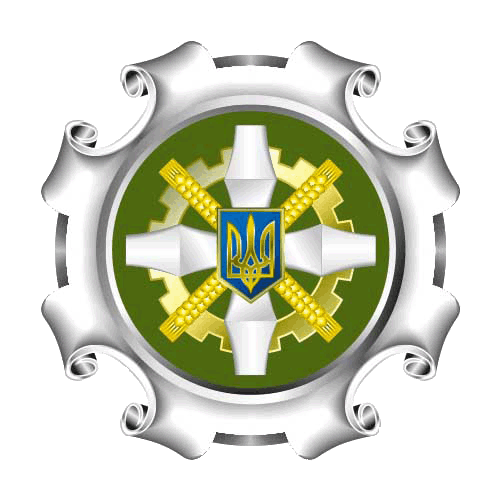 ГОЛОВНЕ УПРАВЛІННЯ
ПЕНСІЙНОГО ФОНДУ УКРАЇНИ 
В ДОНЕЦЬКІЙ ОБЛАСТІ 

ДЕПАРТАМЕНТ СОЦІАЛЬНОГО
 ЗАХИСТУ НАСЕЛЕННЯ

ДОНЕЦЬКЕ ОБЛАСНЕ 
УПРАВЛІННЯ АТ “ОЩАДБАНК”
В допомогу 
тимчасово
переміщеним 
особам
Селидовське об’єднане
Центральне об’єднане
Лівобережне об’єднане
Добропільське об’єднане
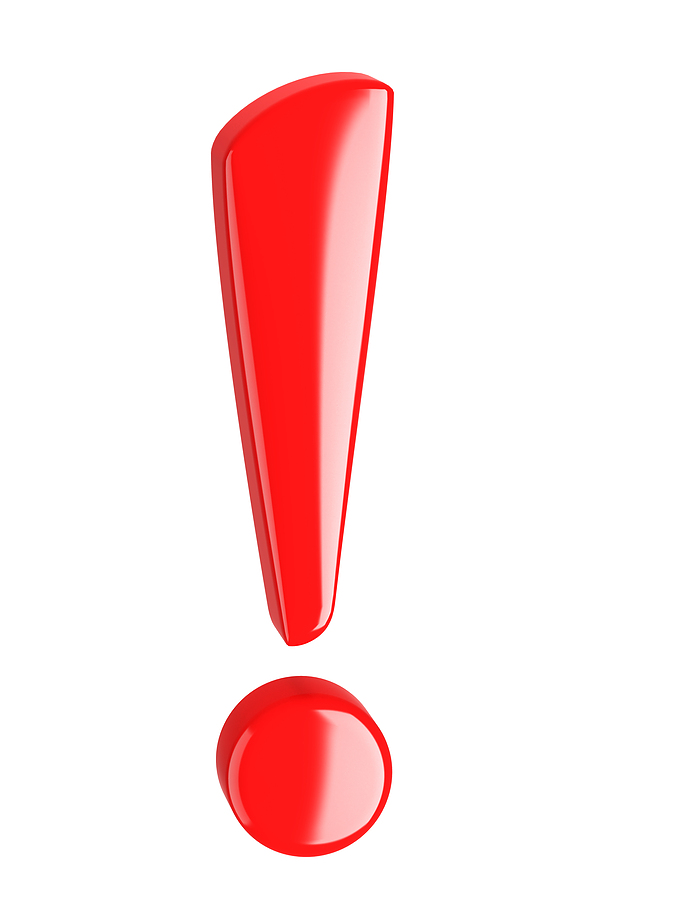 Попередній запис на прийом в територіальне управління Пенсійного фонду здійснюється через веб-портал електронних послуг:
portal.pfu.gov.ua
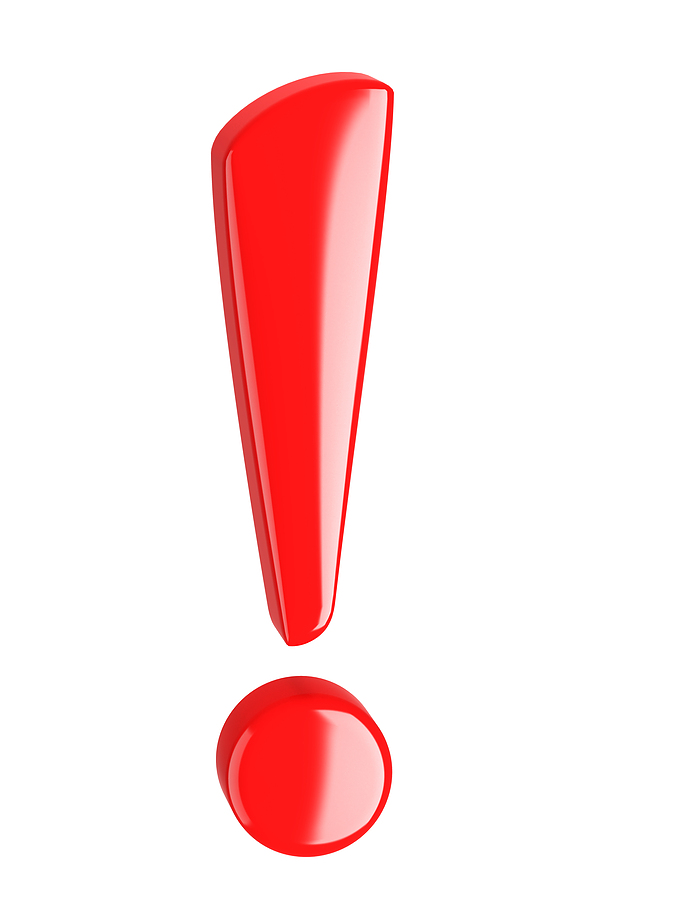 ОЩАДБАНК
Телефон «Гарячої лінії»:
0-800-210-800
2017